When WavesCome Ashore
Rich SojaNorth American Head of MarineAllianz Global Corporate & Specialty 
Jean GardnerPartner at Hill Rivkins, LLPCEO of Central Analysis Bureau
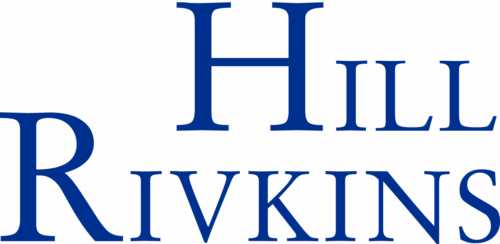 When inland meets ocean
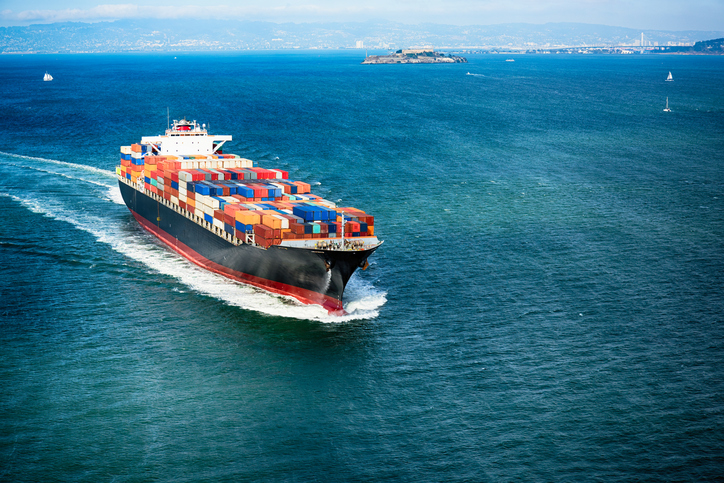 2
Ground rules
No swearing
No yelling
No excuses
No shoes, no service



No Smoking
No Patriot fans
No deductible buyback
No dogs allowed

No waterborne exclusion
No biting
No loud chewing
No mocking
Agenda
4
The adventof inland marine
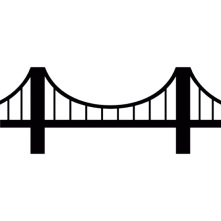 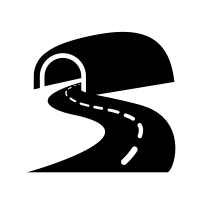 “There was no definition of what constituted a transportation risk, and the imaginations of ambitious inland marine underwriters led to some ingenious interpretations.”
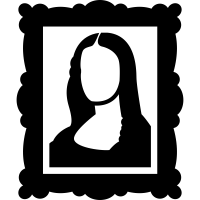 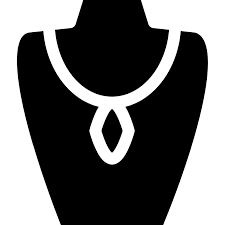 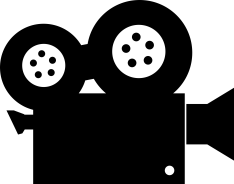 5
Ocean marine
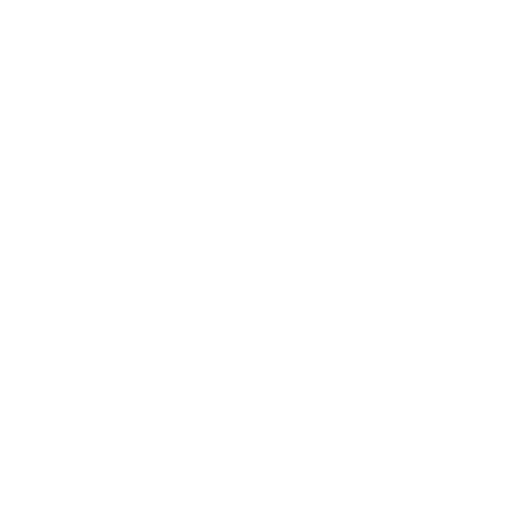 Customer Centricity

Multi-Line Approach

Concentrated Segments of Risk
6
Marine and Property
Stock Throughput
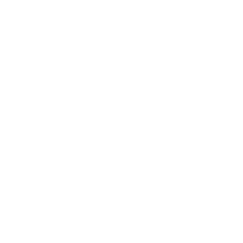 Modelling
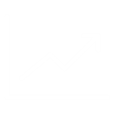 Commercial Output Policy (COP)
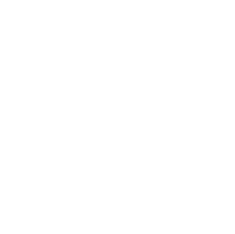 Distribution Trends
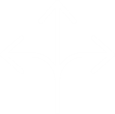 Regulation
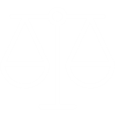 Treaty Reinsurance Structures
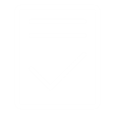 7
Value & Direct Physical Loss
8
coverage
We cover “direct physical loss”
We cover all risk of “direct physical loss”
Are they different? Are you providing an unintended additional exposure risk versus actual loss?
9
Today’s Policy Language
FEAR OF LOSSIt is understood and agreed that in case of damage, or if the assured reasonably suspects damage may exist, to merchandise insured under this policy, the assured is to retain full and absolute discretion and control over the disposition of all such merchandise.  It is understood that the assured shall be the sole judge as to whether disposal or sale of such merchandise is detrimental to its interest.   It is further agreed that the assured shall have absolute control over all reprocessing and repairs to any damaged merchandise.  

Any merchandise which the assured deems unfit for sale or which is unable to be sold or disposed of under its agreement with any entity shall be treated as a constructive total loss.
CONTROL OF DAMAGED GOODS
After Covered Cause of Loss to Covered Property, reconditioning, salvage and disposition may be determined by you at your sole option and we will pay those additional damages accordingly.  Also, if prior to a loss, you are a party to an enforceable written contract that grants another the right to determine the disposition of damaged or undamaged Covered Property that was lost or damaged by a Covered Cause of Loss, we will pay any such damages accordingly.  This coverage does not apply unless stated in the Declarations as “Included”.
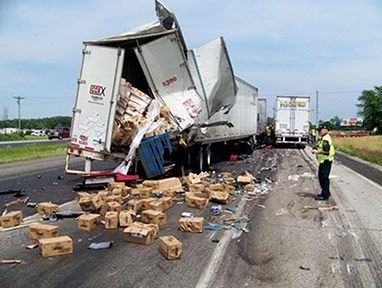 10
Blockchain
Allows peer-to-peer communication interface without the requirement of an intermediary
With Direct Ledger Technology, the communication of information between parties can be simplified and conducted at extraordinary speed compared to traditional methods
11
Blockchain Ocean marine
1.
ocean cargo submission
BIG DATA
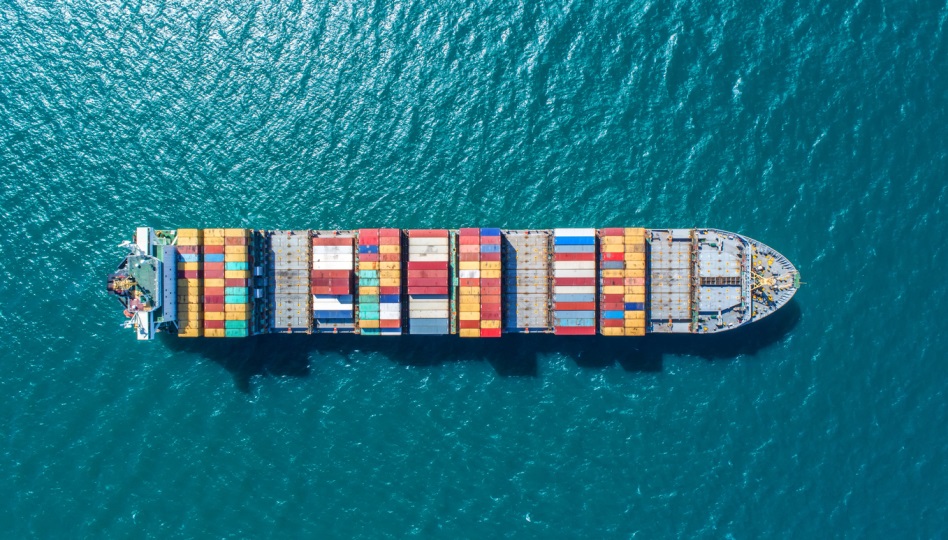 2. 
get exact details of every shipment of every item from value to origin to destination to vessel name to consignee to commodity description and so on
3. 
set pricing, terms and conditions
12
Blockchain inland marine
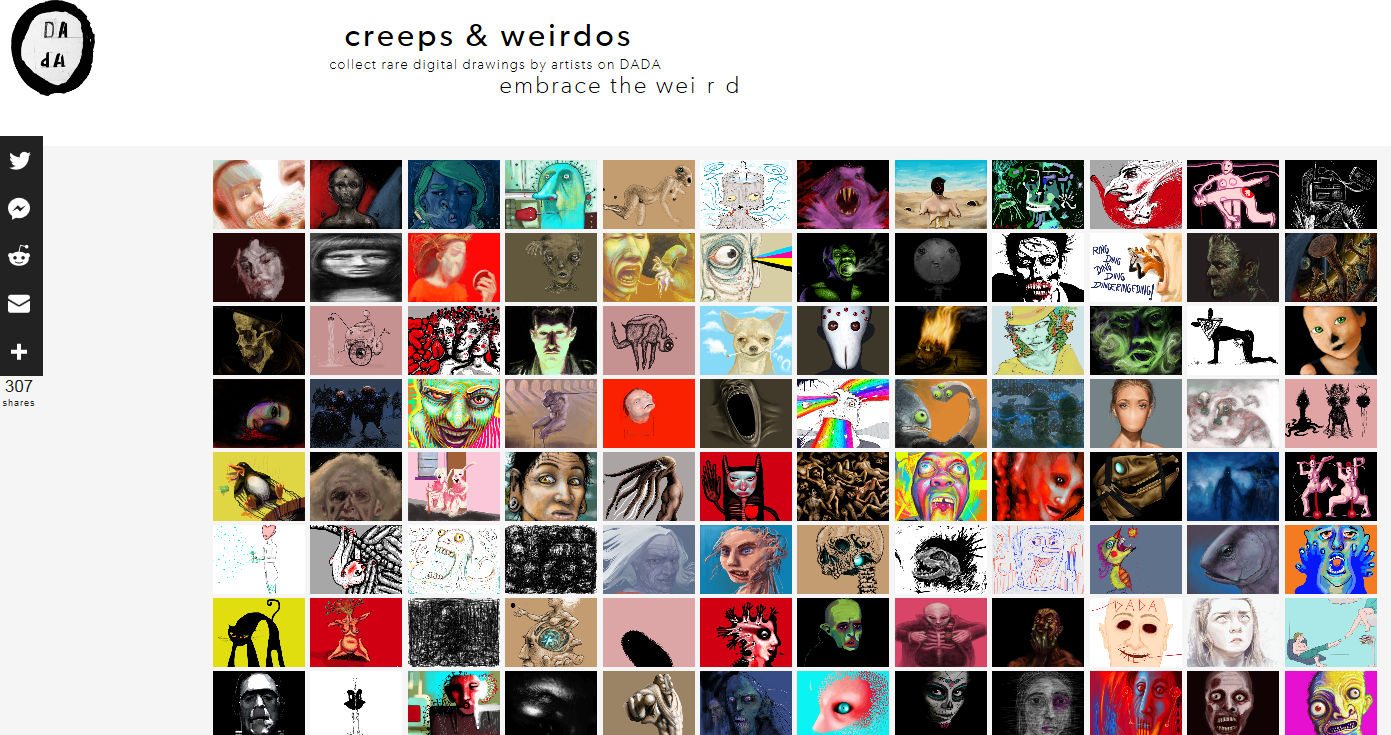 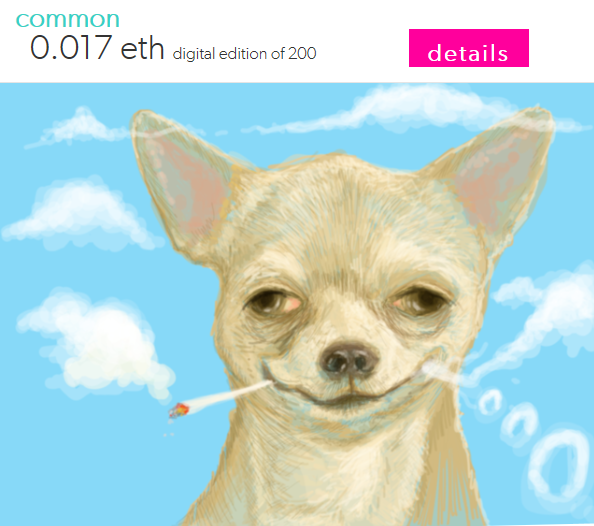 https://dada.nyc/artgallery
13
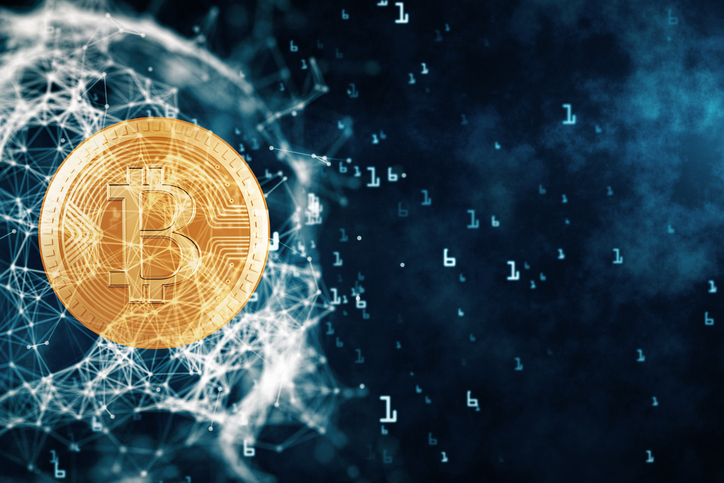 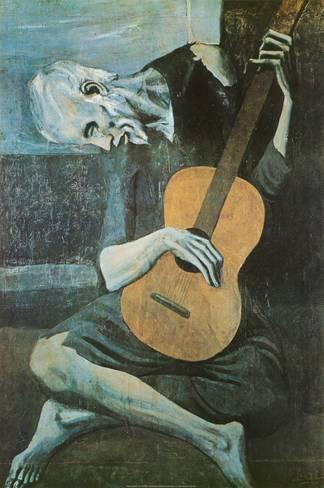 Blockchain inland marine
14
trucking
Blockchain in Motor Truck Cargo
Central Analysis Bureau: industry-leading products for in-depth motor carrier analysis
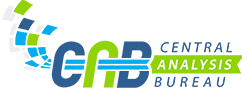 15
Blockchain Use Cases:  Trucking industry
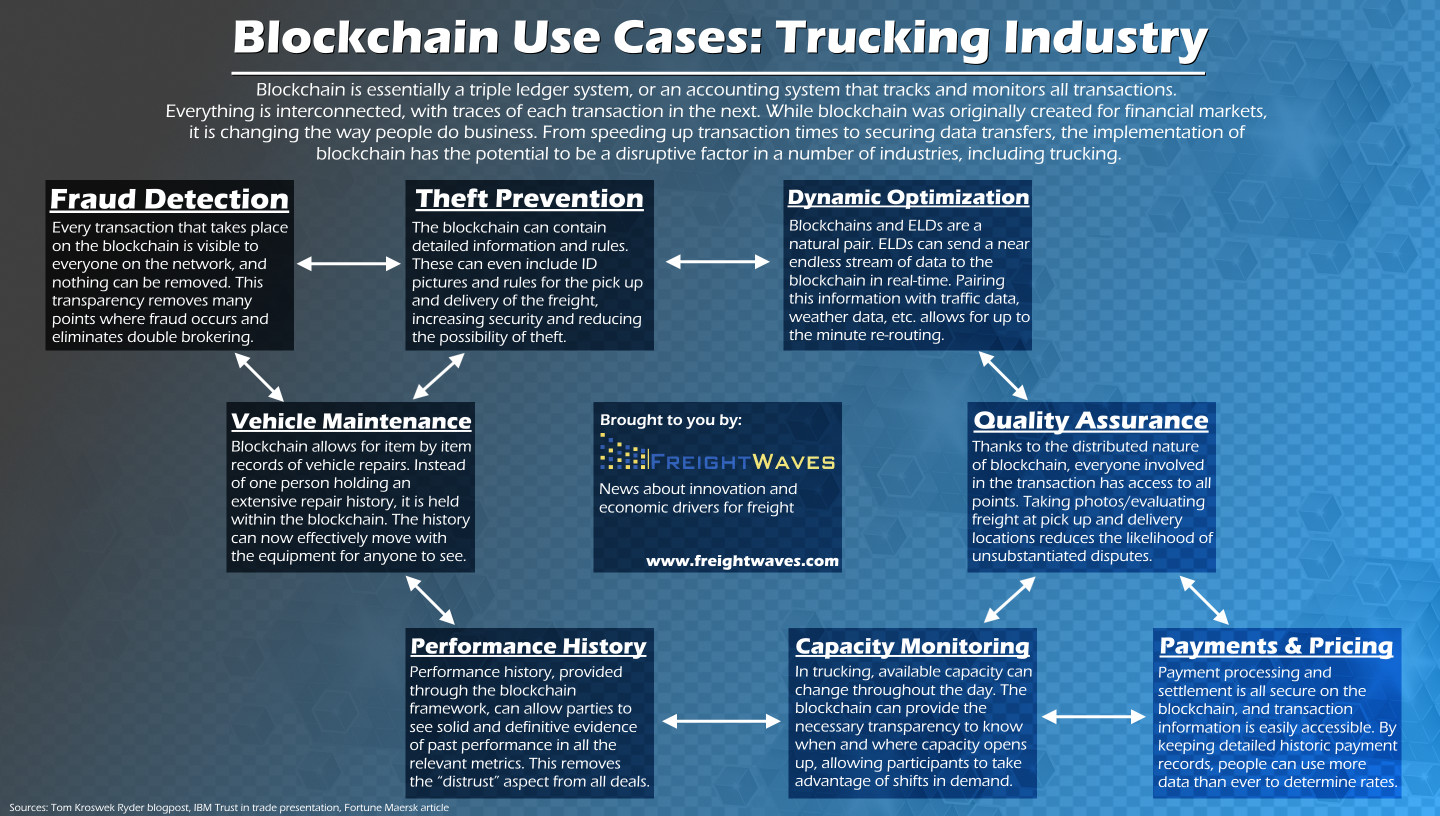 16
cyber
MARITIME INCIDENTS
A hacker caused a floating oil-platform located off the coast of Africa to tilt to one side, thus forcing it to temporarily shut down

Hackers infiltrated cyber systems in a port to locate specific containers loaded with illegal drugs and remove them undetected

Somali pirates employed hackers to infiltrate a shipping company’s systems to identify vessels passing through the Gulf of Aden with valuable cargoes and minimal on-board security. This led to the hijacking of at least one vessel

Denial of service attacks (initiating a very high number of requests to a system to cause it to cease operating) against ports have been reported
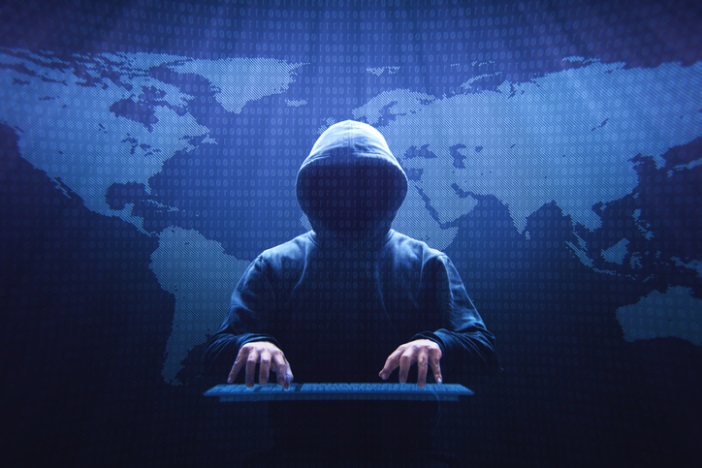 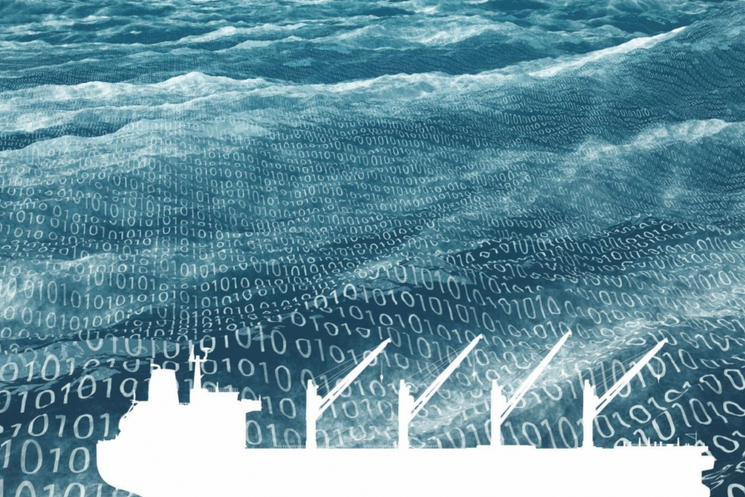 17
summary
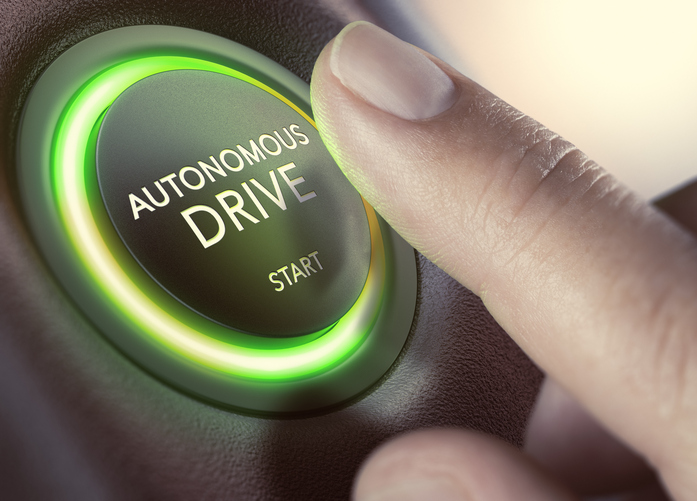 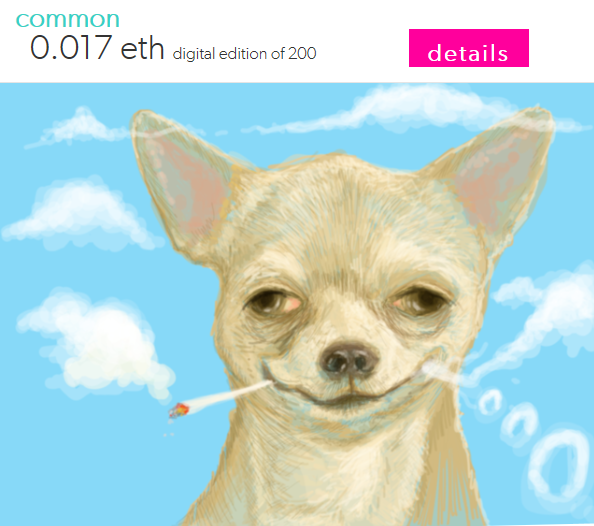 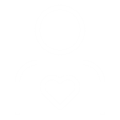 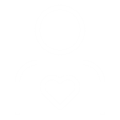 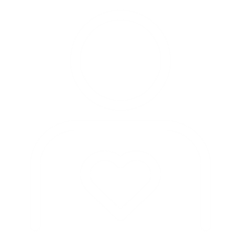 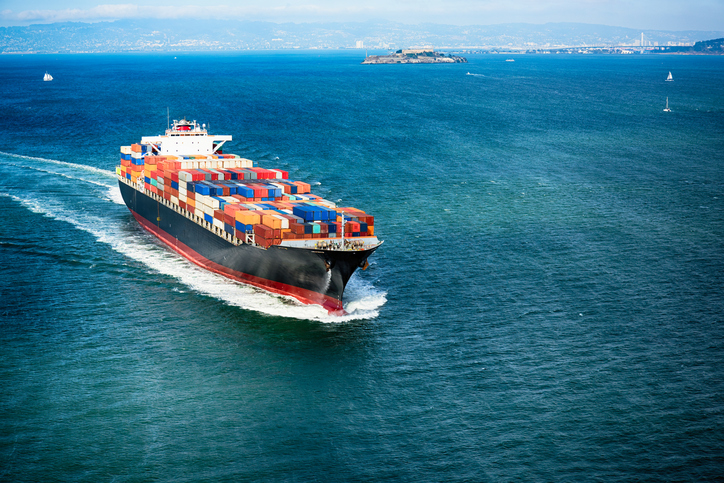 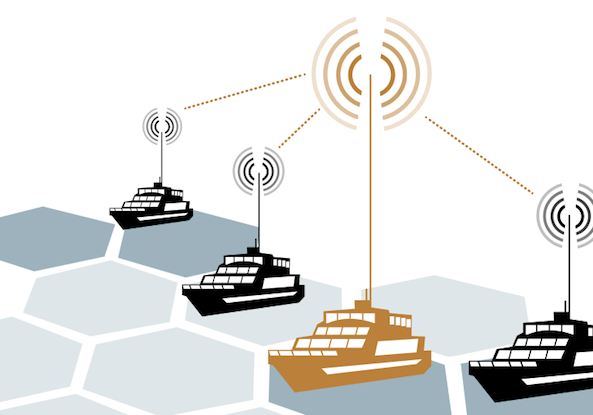 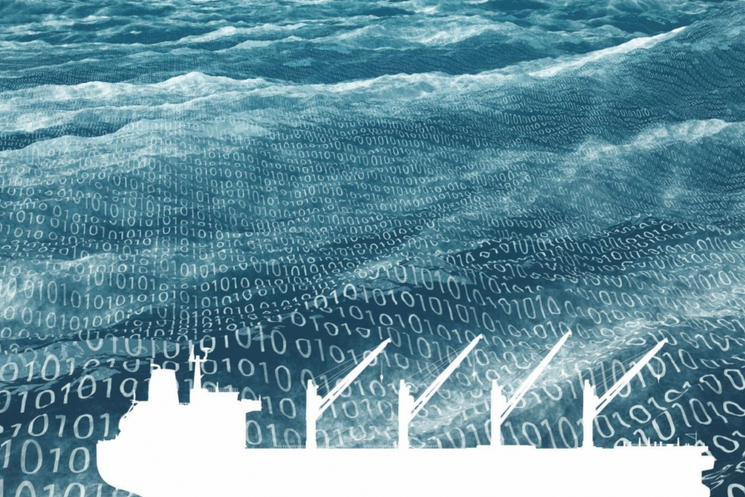 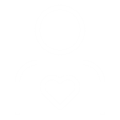 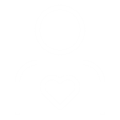 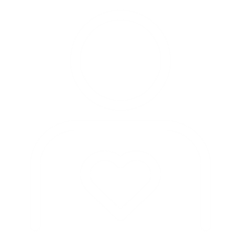 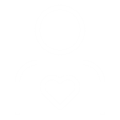 18
thanks
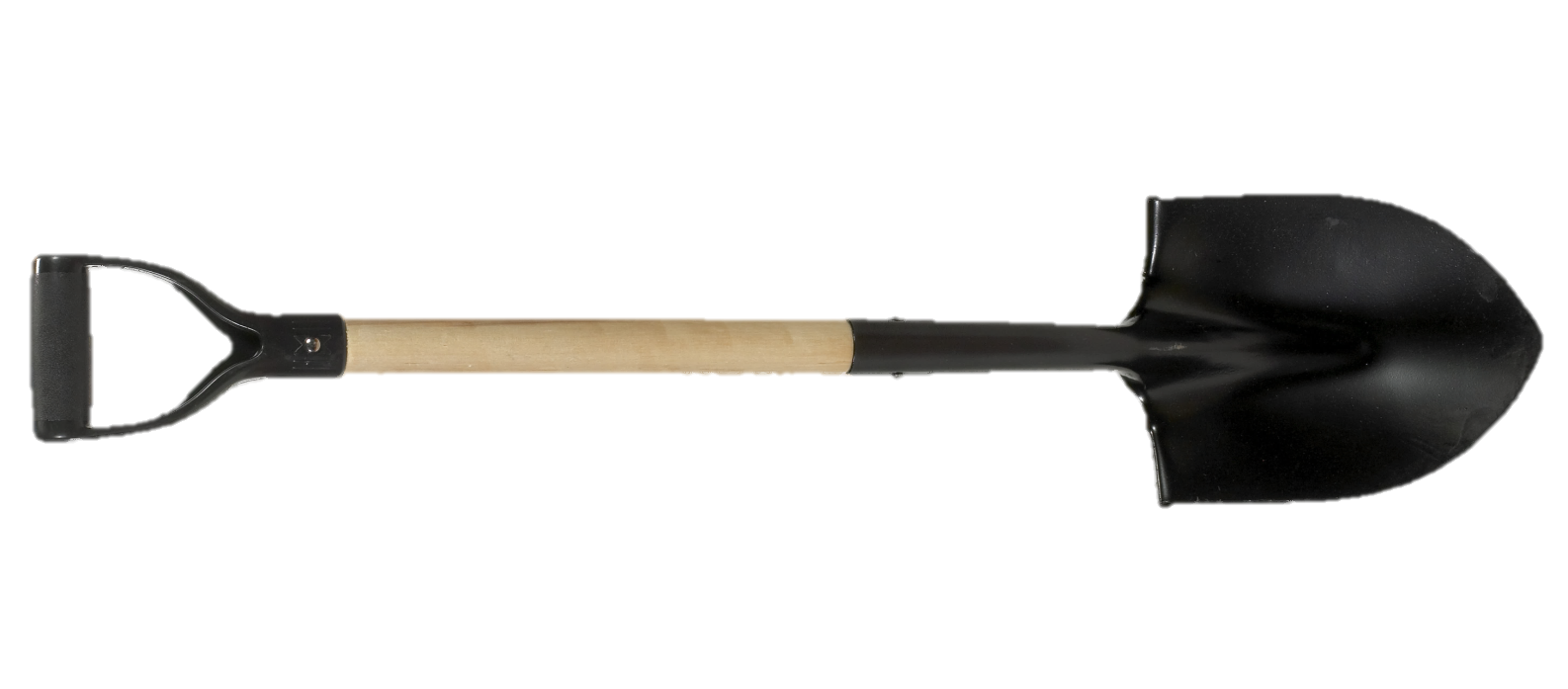